American Seed Trade Association
IPR Committee
UPOV PRISMA- PBR Application Tool (Electronic Application Form (EAF))
Ben Rivoire
Technical/ Regional Officer, UPOV

Chicago_December 6, 2017
UPOV: INDEPENDENT INTERGOVERNMENTAL ORGANIZATION
The International Convention for the Protection of New Varieties of Plants
established in 1961
The International Union for the Protection of New Varieties of Plants
Union internationale pour la protection des obtentions végétales
2
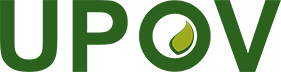 MISSION STATEMENT
“To provide and promote an effective system of plant variety protection, with the aim of encouraging the development of new varieties of plants, for the benefit of society”
3
UPOV STATUSon October 10, 2017
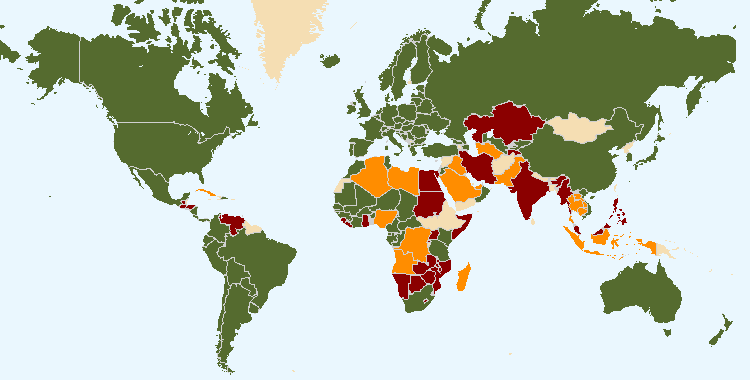 The boundaries shown on this map do not imply the expression of any opinion whatsoever on the part of UPOV concerning the legal status of any country or territory
Members of UPOV (75 - covering 94 States)
Initiating States (16) and Organization (1)
States (24) and Organization (1) in contact with the UPOV Office
Overview
Introduction to the UPOV PRISMA PBR Application Tool
How UPOV PRISMA works today
Next version for UPOV PRISMA
Communication around UPOV PRISMA
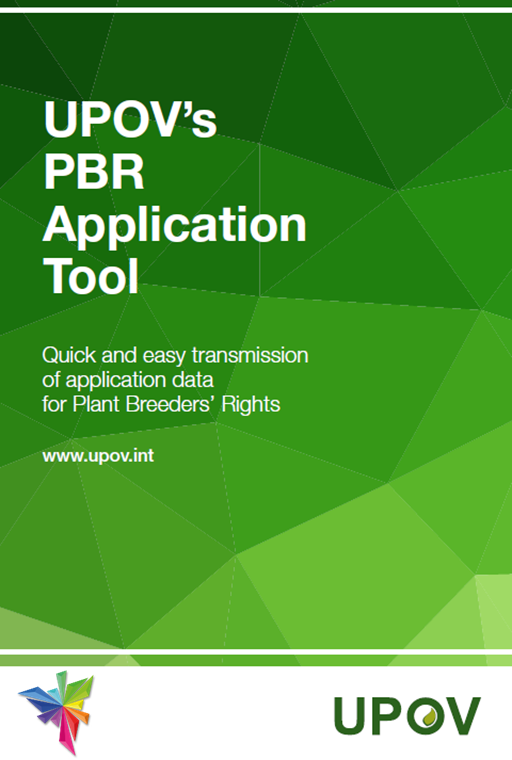 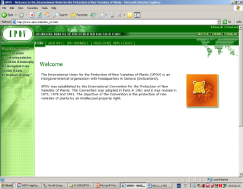 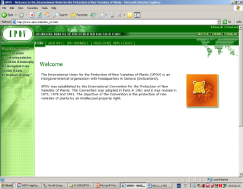 PBR Application- how it works today
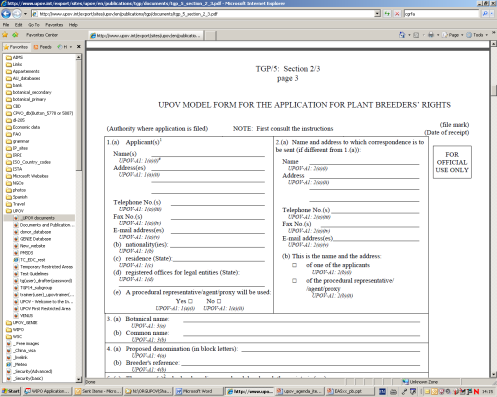 MANUAL Form
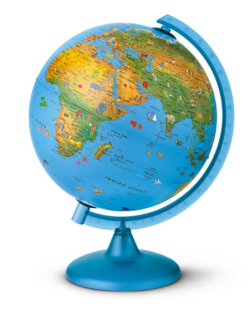 ?
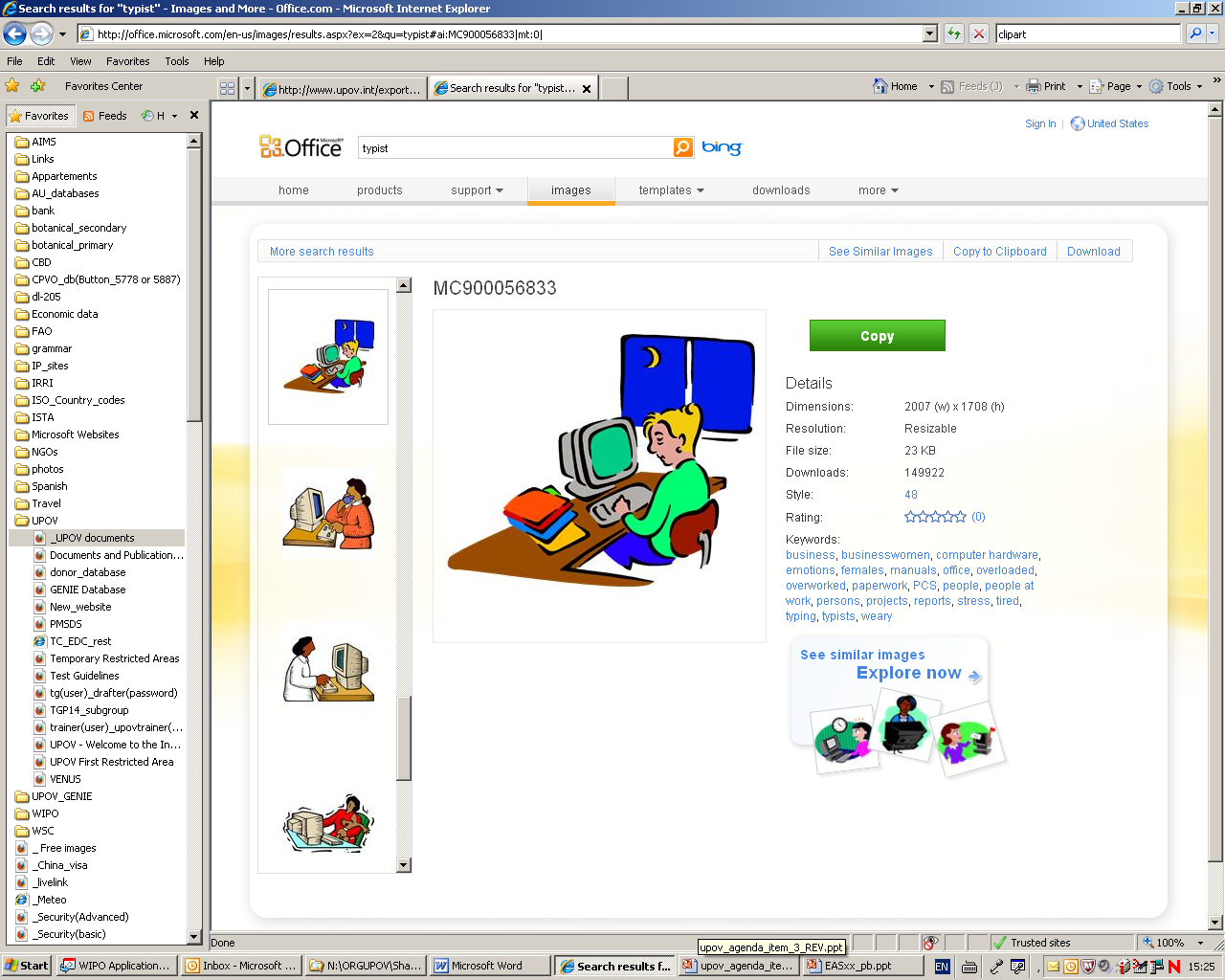 ELECTRONIC Form
Authority     A
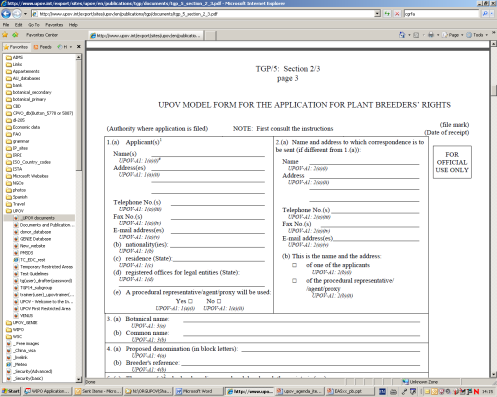 Authority     B
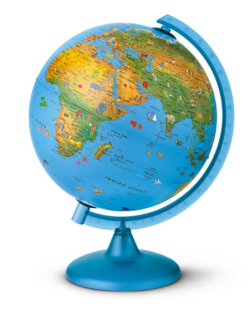 ?
7
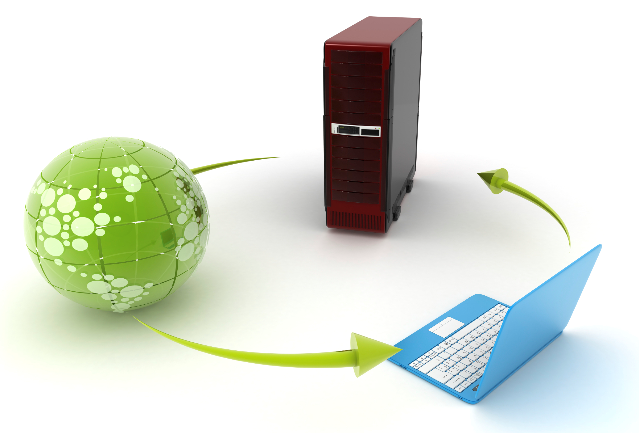 UPOV PRISMA- PBR Application Tool (Electronic Application Form (EAF))
Easy way to transfer and re-use your PBR application data, using an efficient multi-lingual e-system available online for all participating countries worldwide
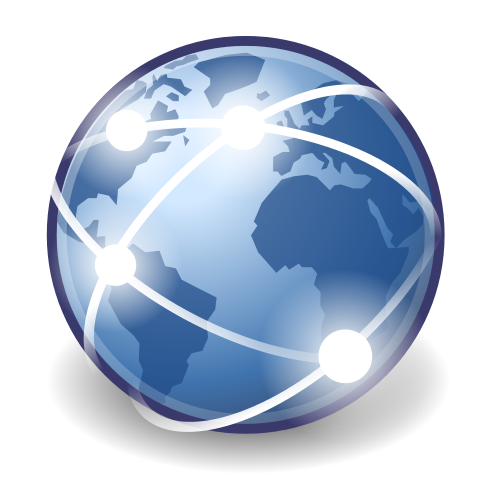 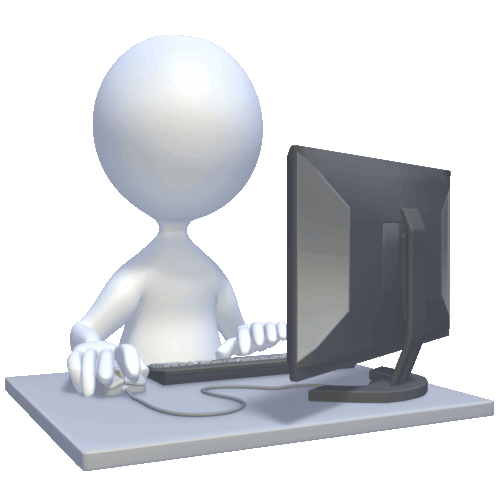 9
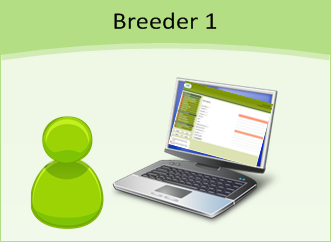 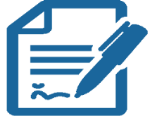 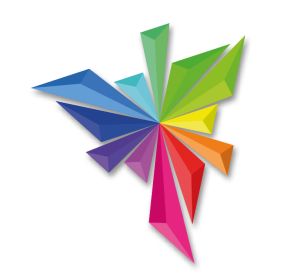 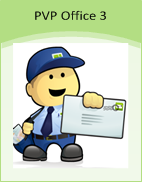 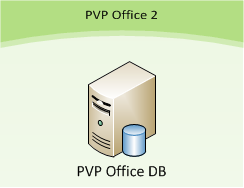 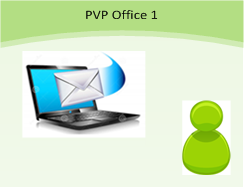 10
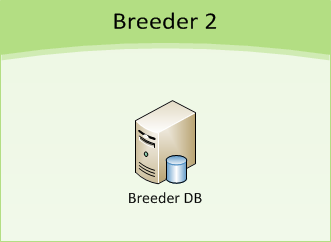 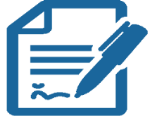 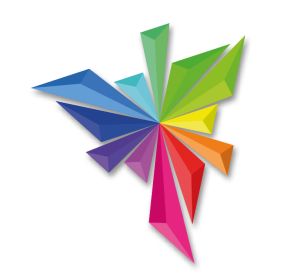 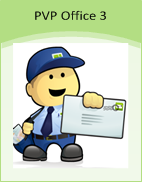 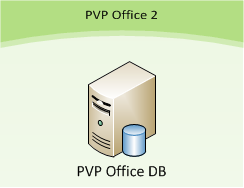 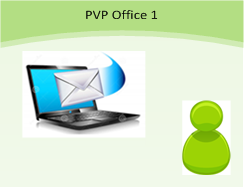 11
Overview
Introduction to the UPOV PRISMA PBR Application Tool
How UPOV PRISMA works today
Next version for UPOV PRISMA
Communication around UPOV PRISMA
Where to find it…
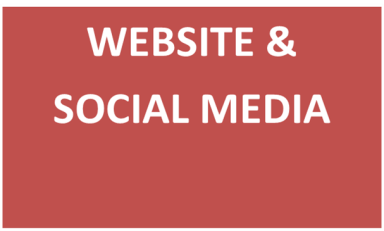 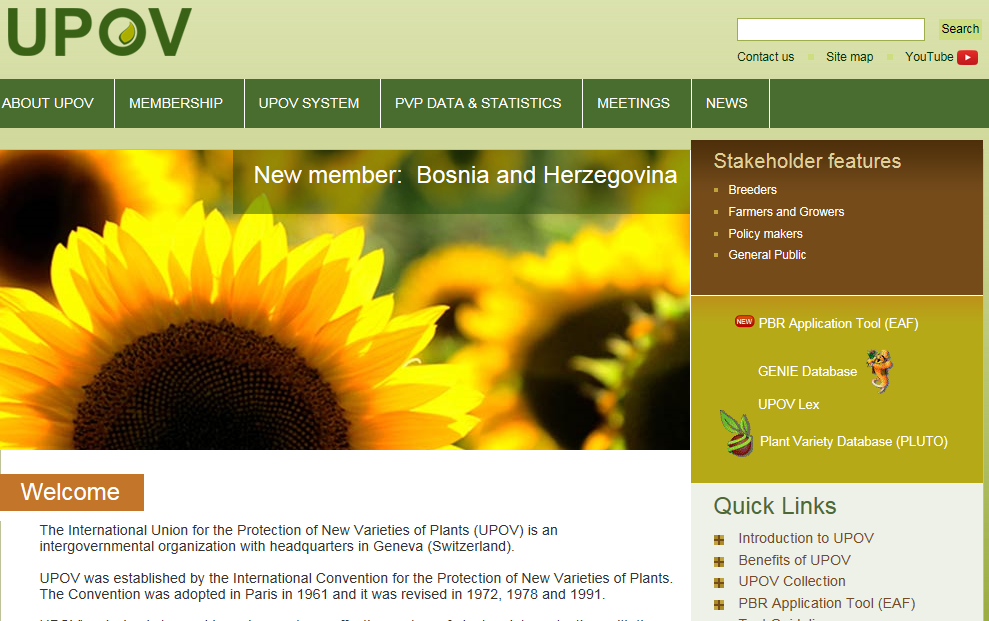 UPOV PRISMA tool
Information
Start a new application
5 crops
16 authorities
Reuse of data stored locally
Available options will be displayed for selection (several languages supported)
UPOV members (16) and crops (5) currently covered by PBR Application Tool (EAF)
15
Coverage of the UPOV PRISMA PBR Application Tool: July 2017
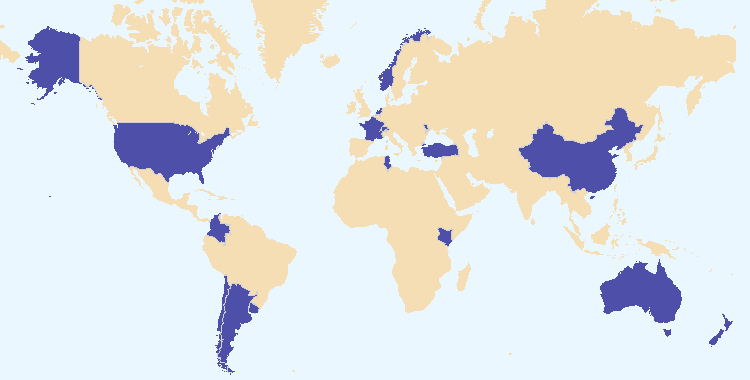 Navigation languages
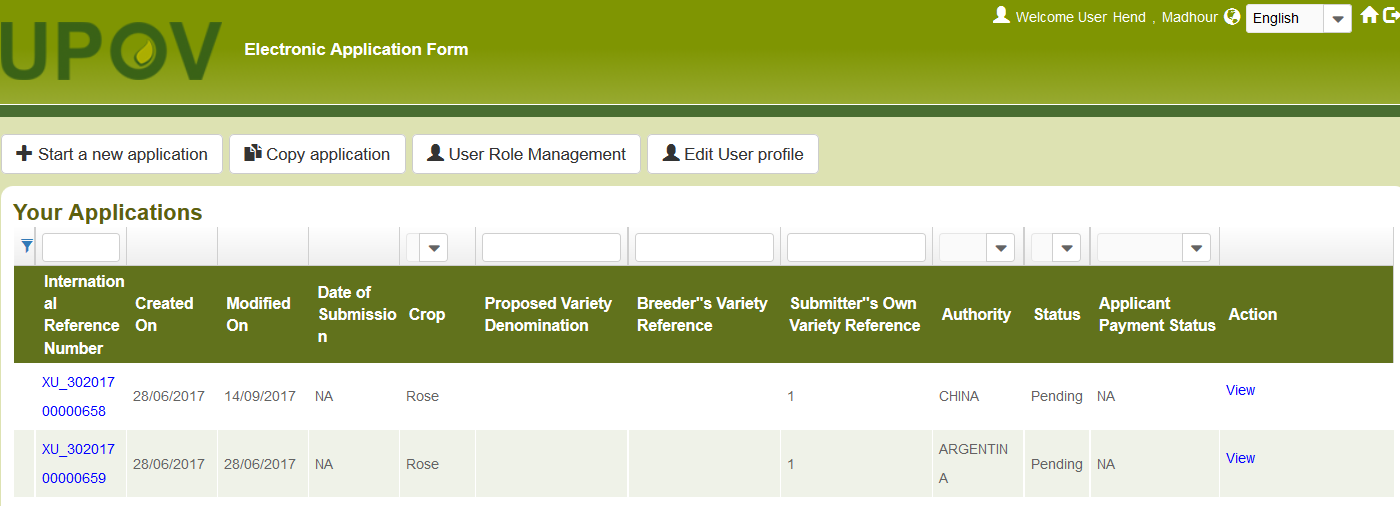 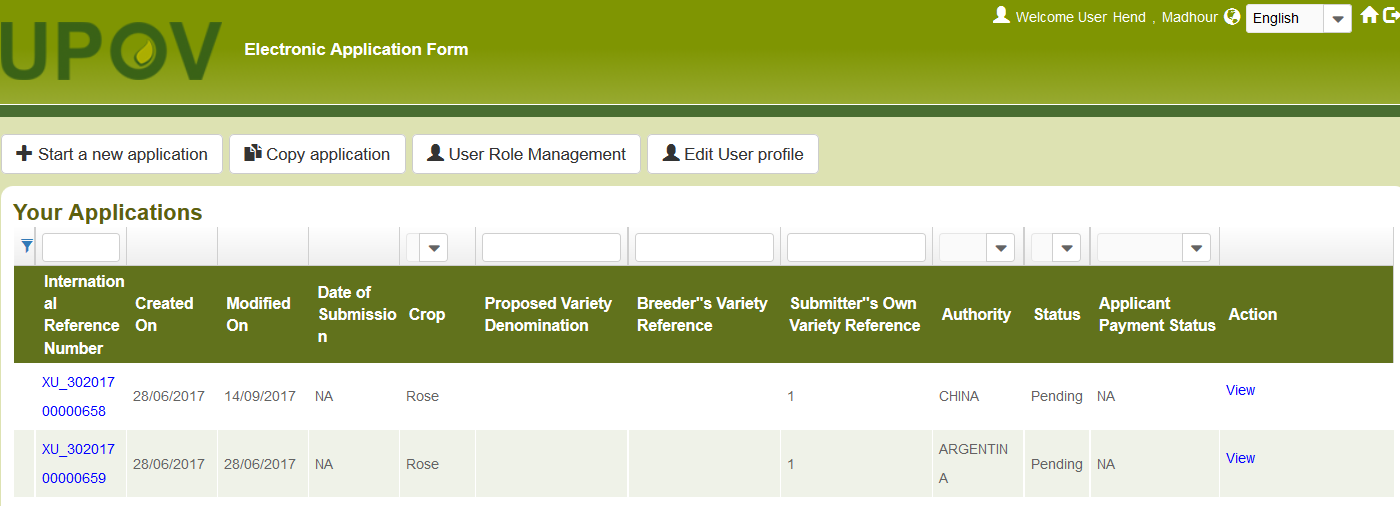 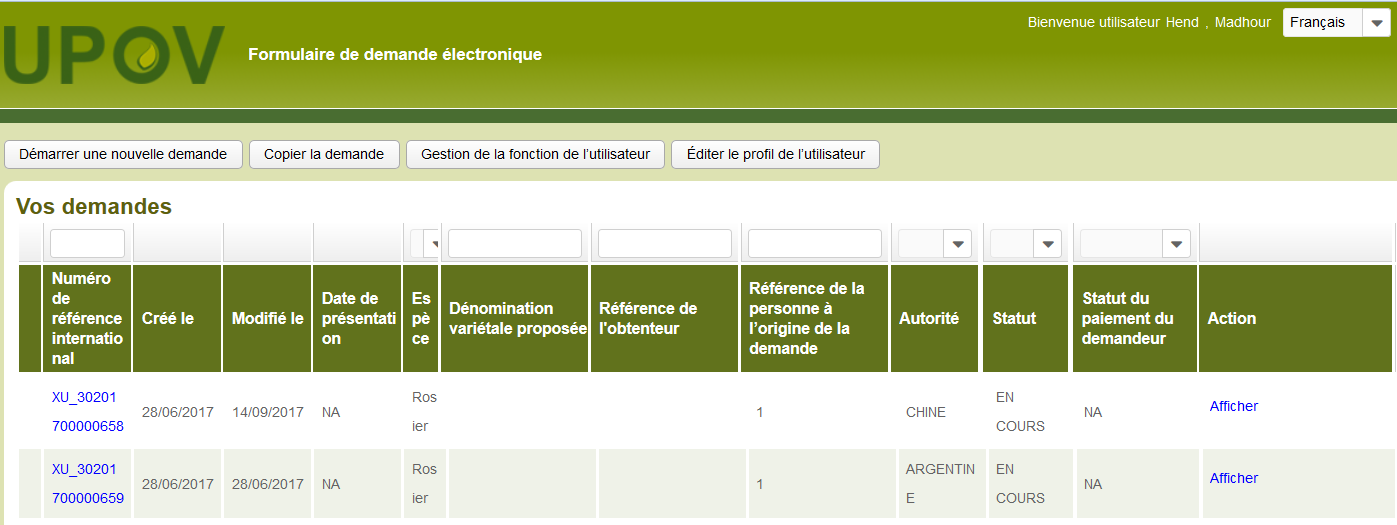 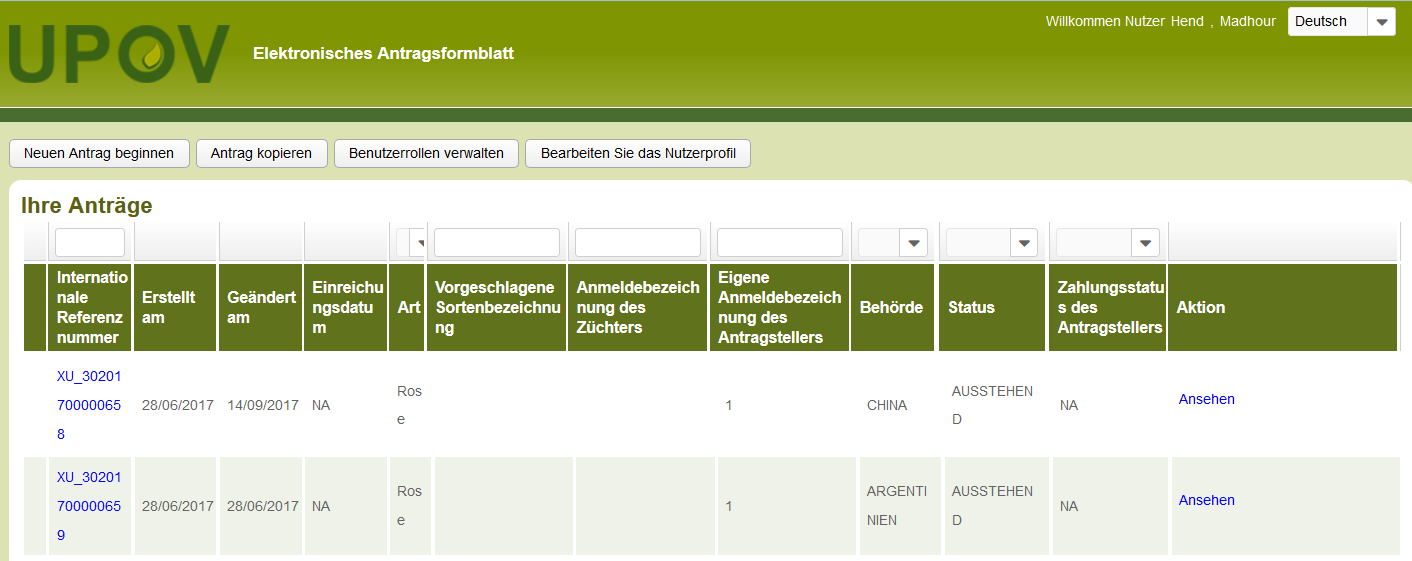 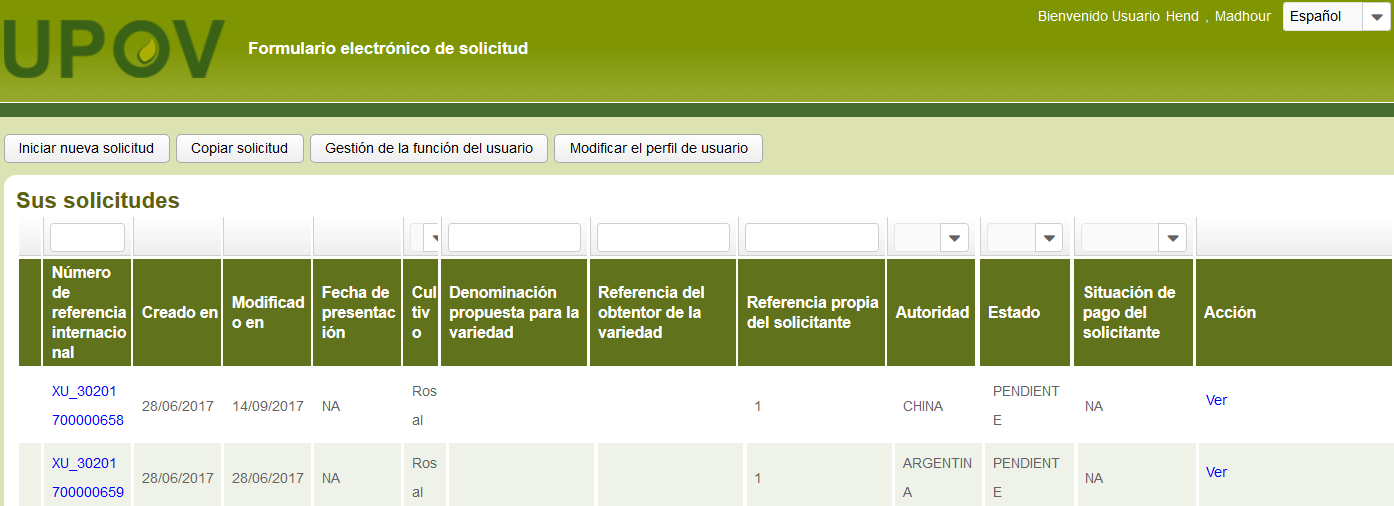 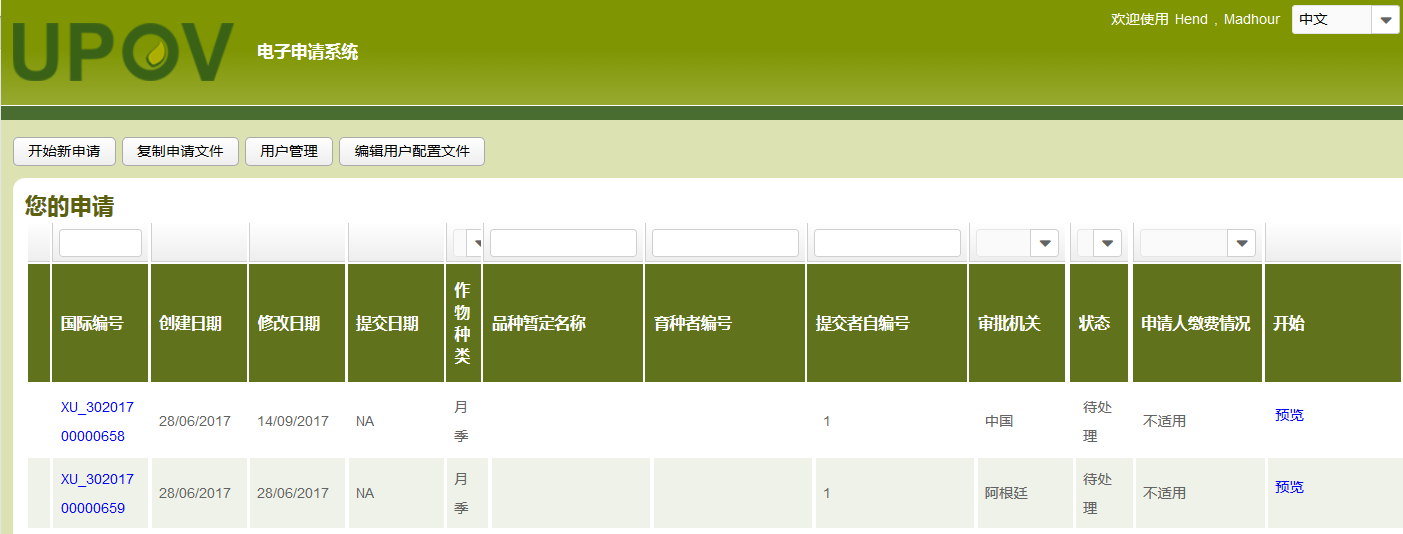 Output form languages
Romanian
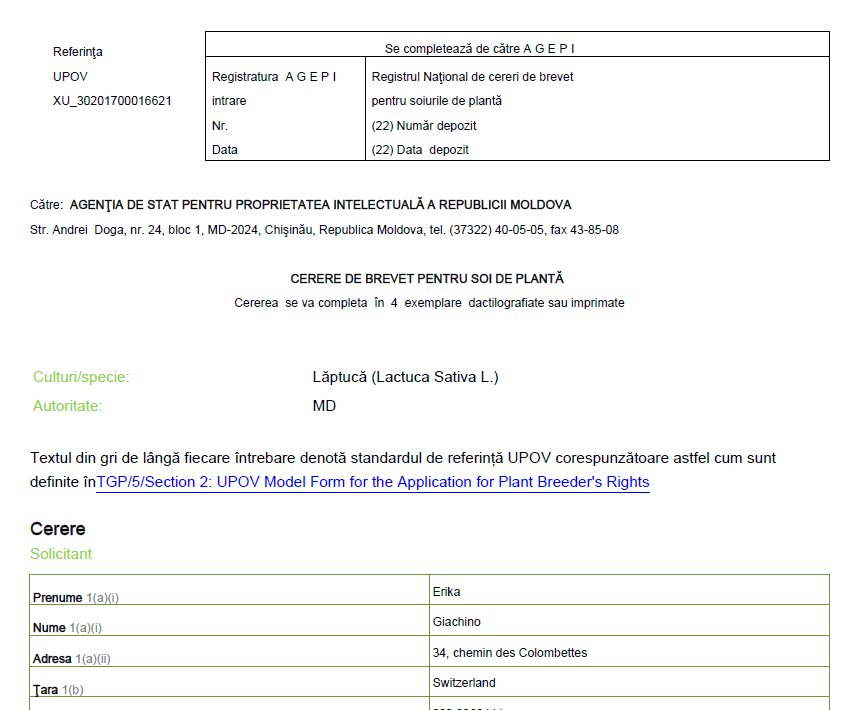 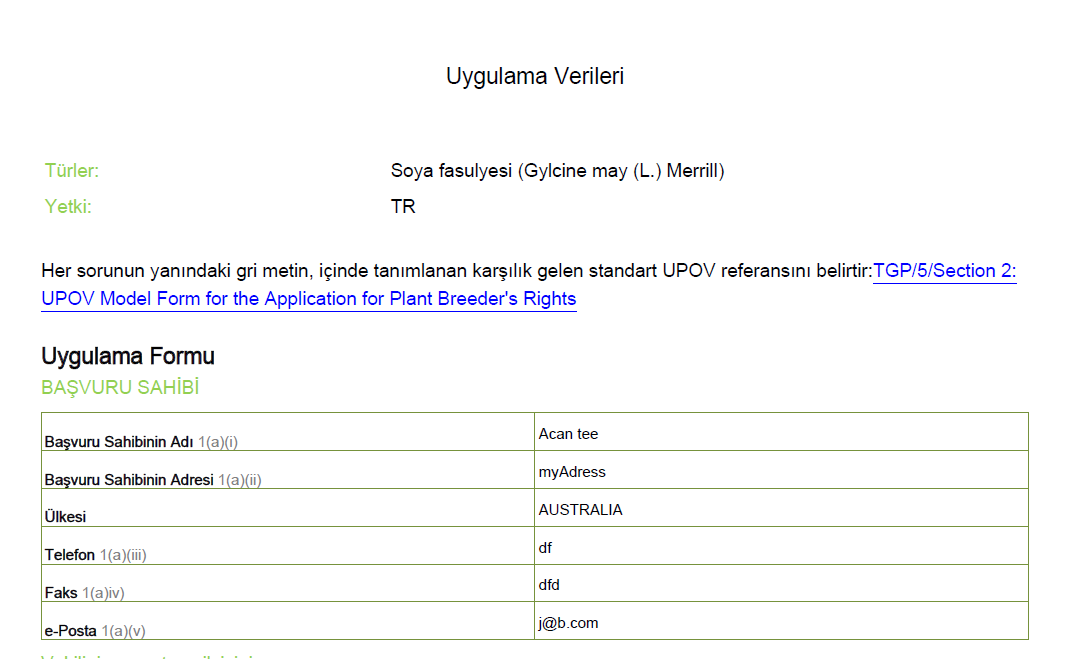 Turkish
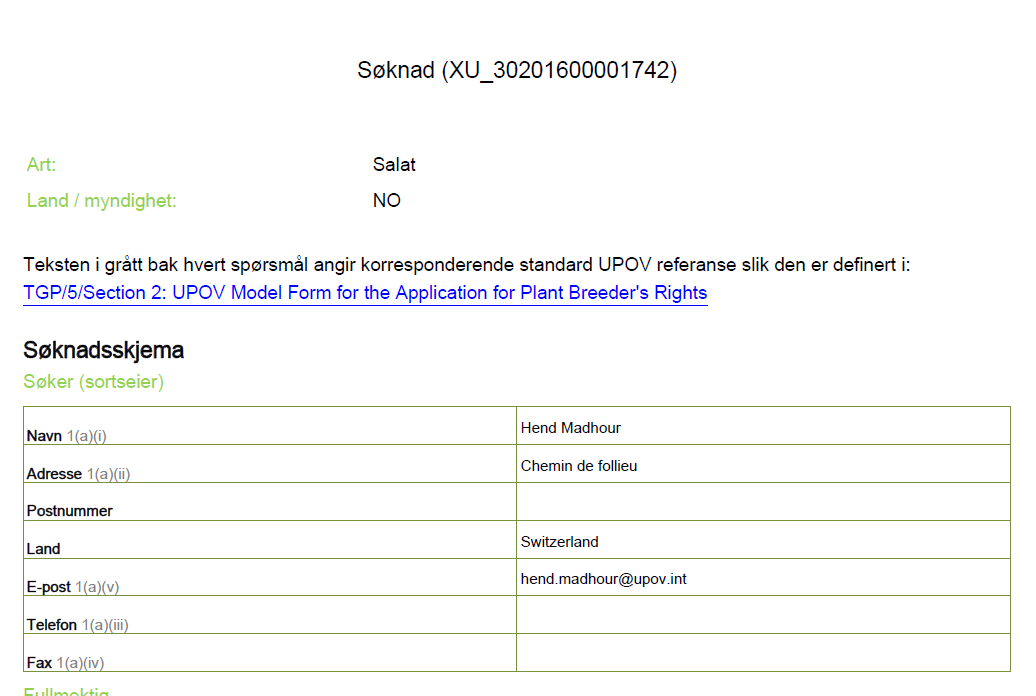 Norwegian
Start a new application
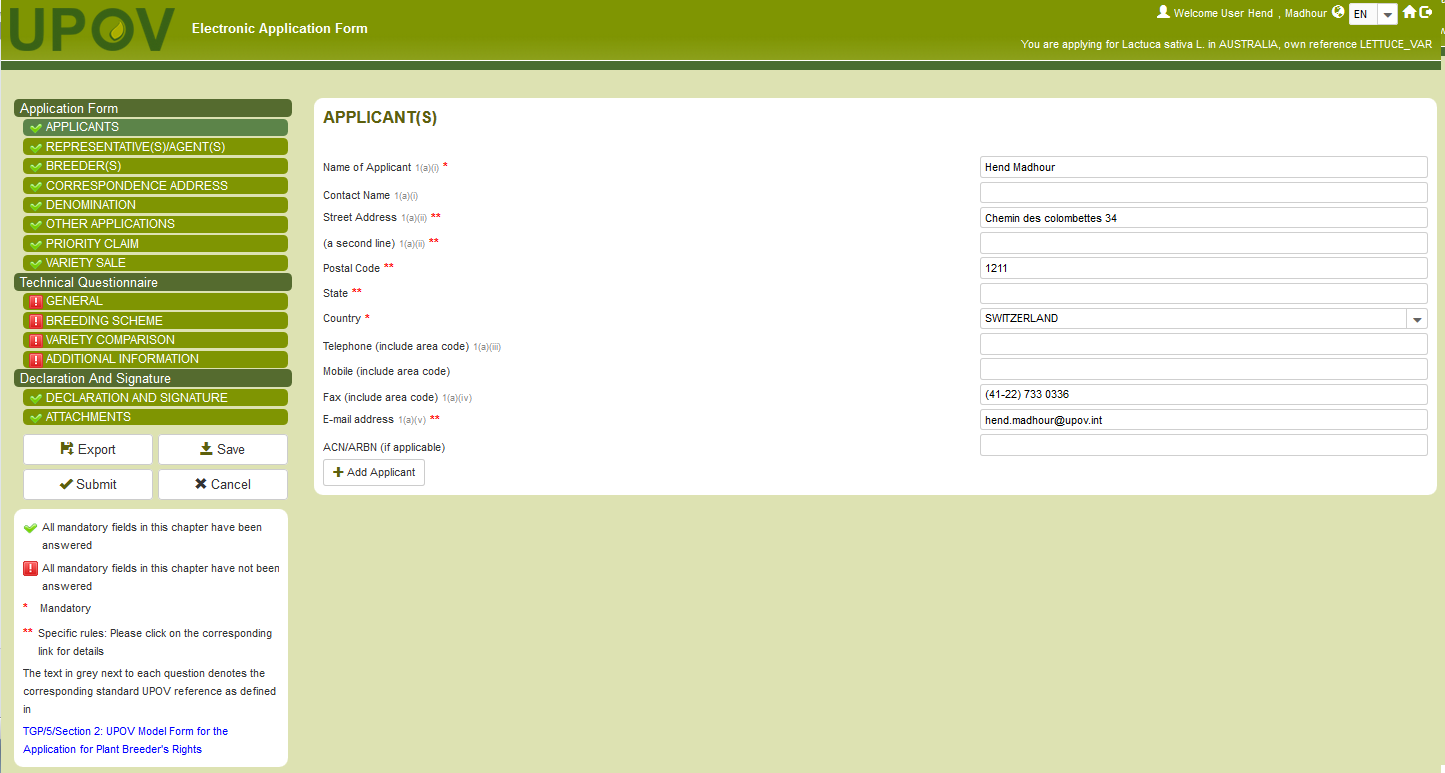 supported languages
Apply to another authority
Complete missing information
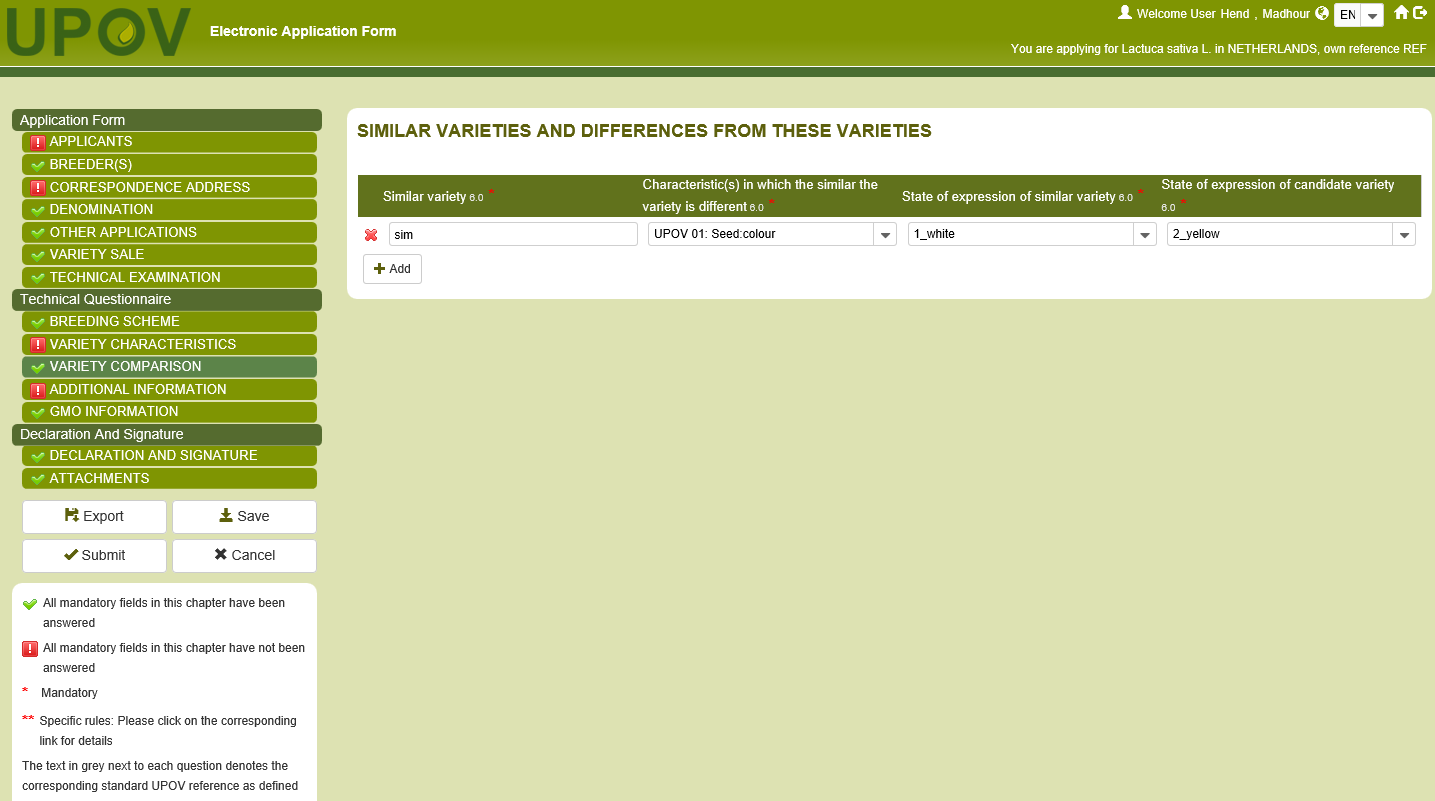 Key benefits
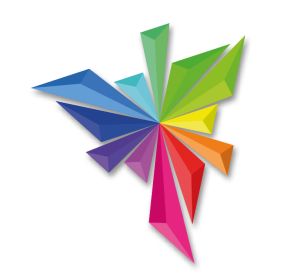 Online PBR application tool to provide application data to participating PVP Offices in required format (hard copy, e-mail notification, system-to-system)
Application forms can be displayed in range of languages (answers must be provided in acceptable language for PVP Office - some information in TQ will be automatically translated in navigation and output form languages)
Variety data can be re-used in subsequent applications
Different user roles can be specified (e.g. drafter, signatory, translator, agent, procedural representative)
Controlled access, secure and confidential
Easy access to PVP application forms [and next steps in procedure from mid-2018]
Track your applications…
21
Overview
Introduction to the UPOV PRISMA PBR Application Tool
How UPOV PRISMA works today
Next version for UPOV PRISMA
Communication around UPOV PRISMA
Anticipated expansion from January 2018(Version 2.0)
Bolivia (Plurinational State of)
Canada
European Union
Georgia
Mexico
Paraguay
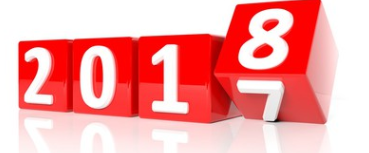 Anticipated coverage of the 
UPOV PRISMA PBR Application Tool January 2018
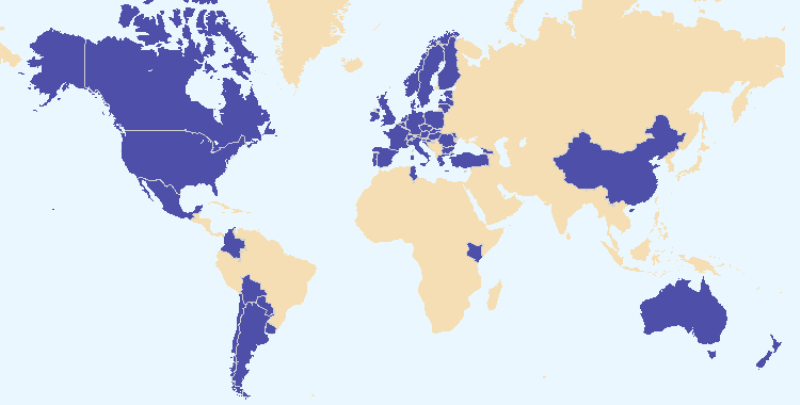 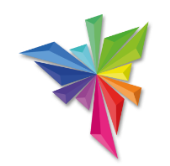 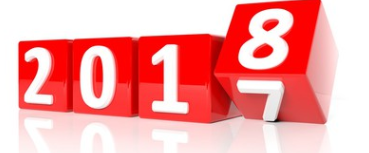 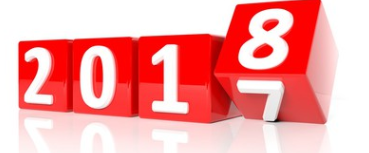 New languages
Navigation language
Japanese
Output form language
Georgian
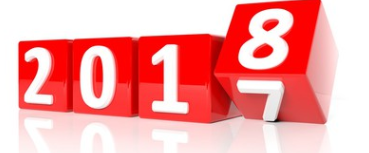 Navigation languages
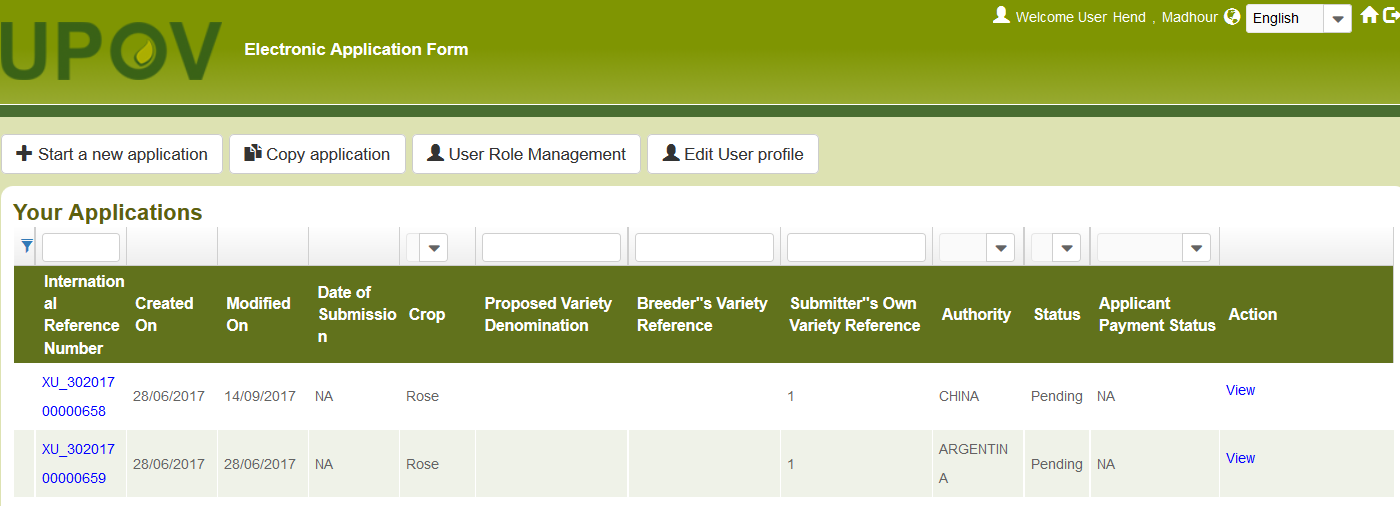 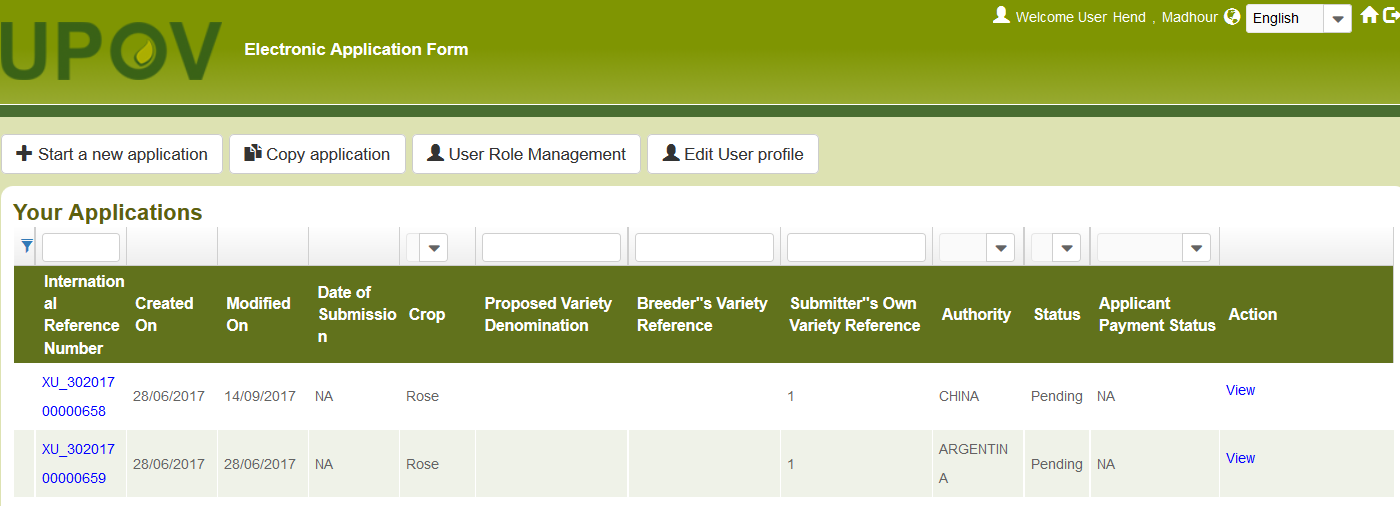 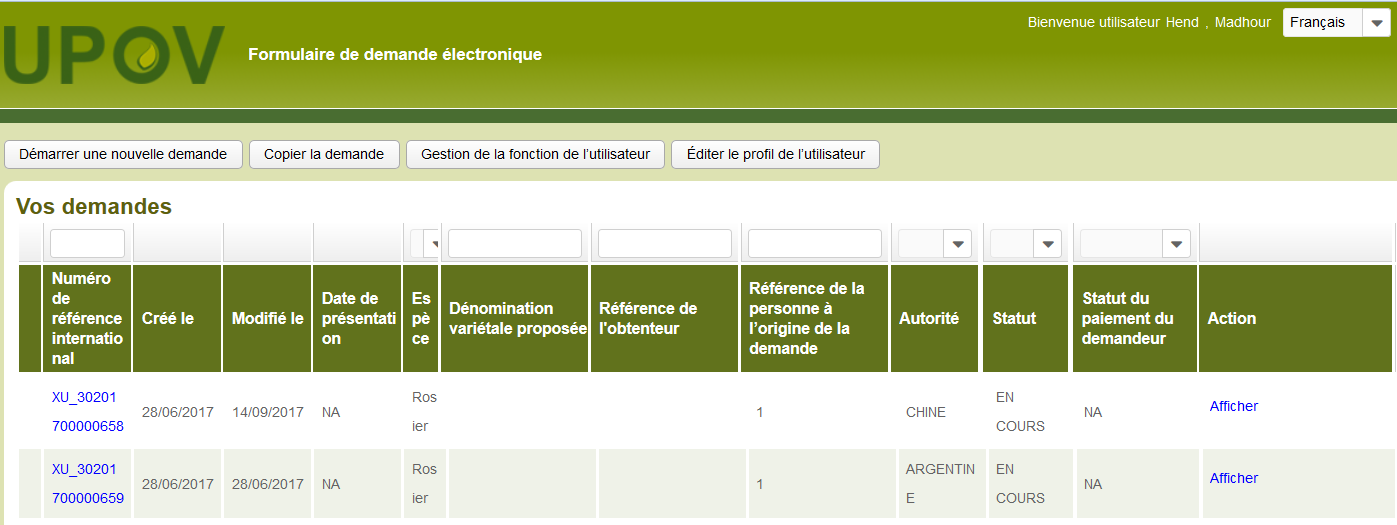 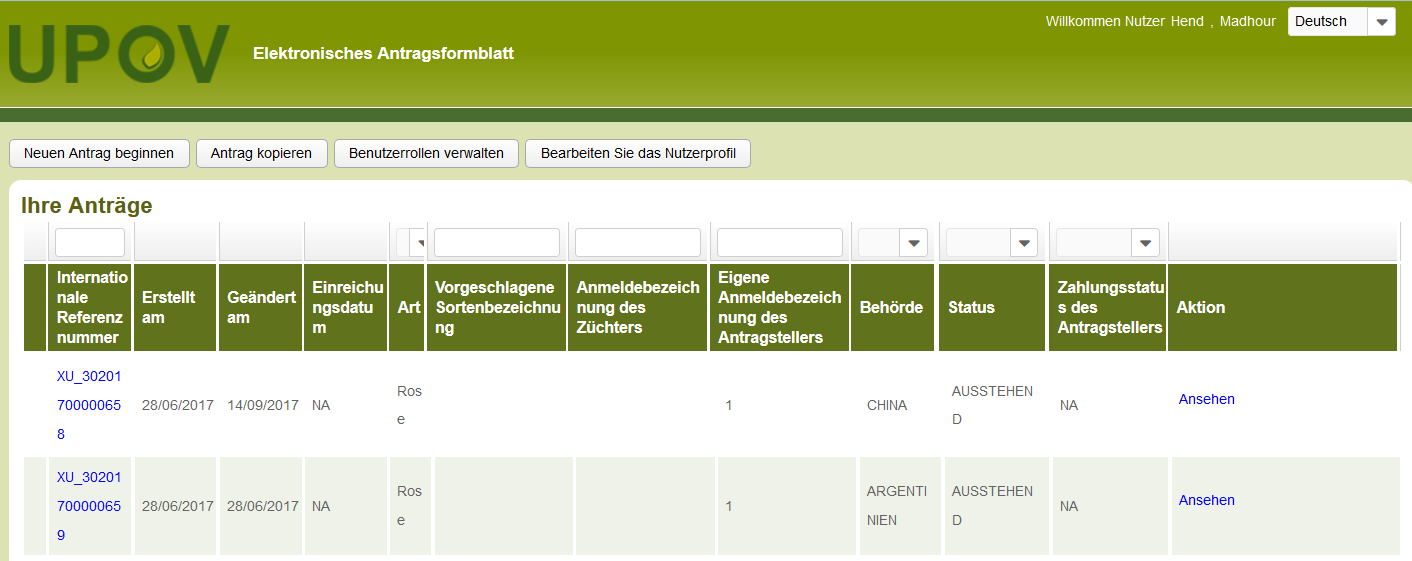 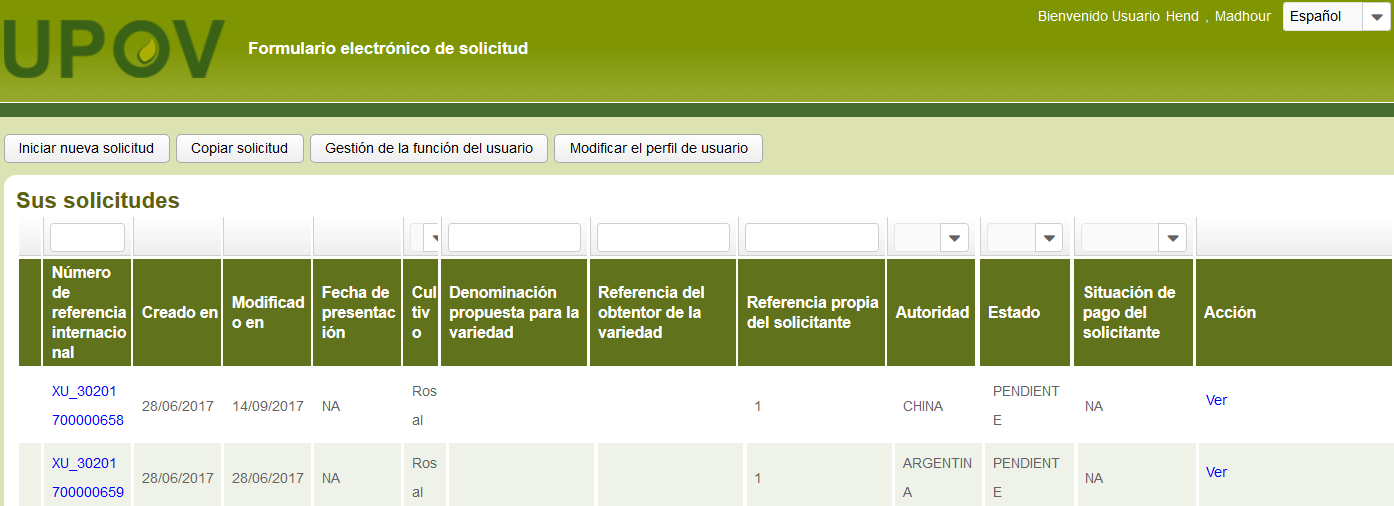 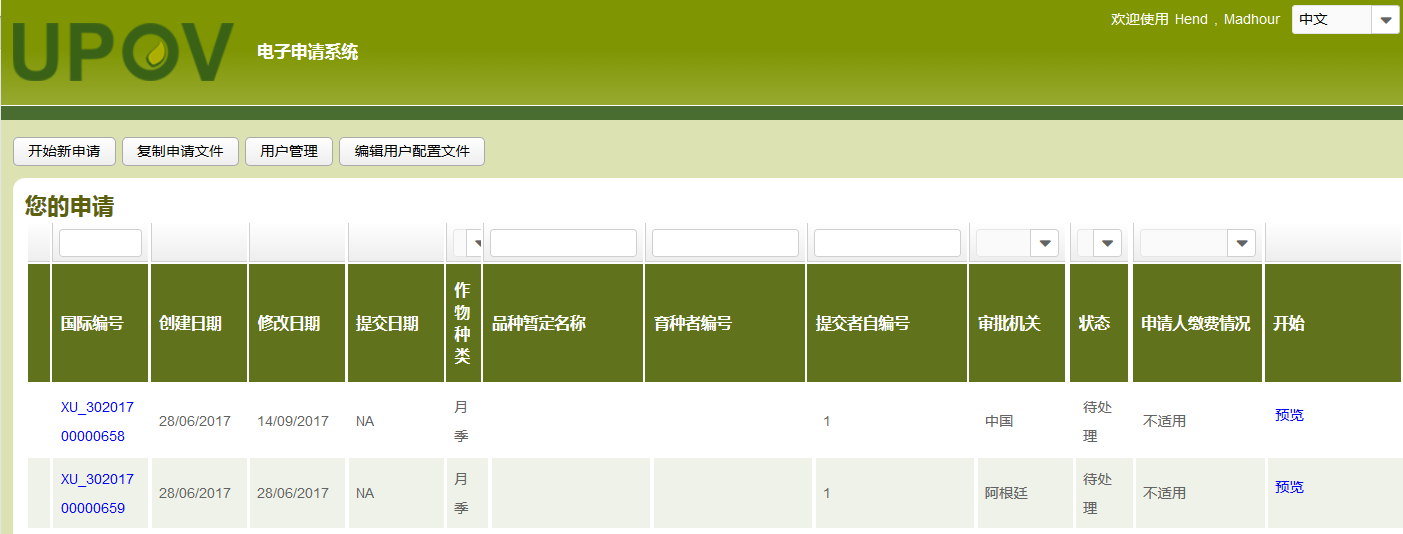 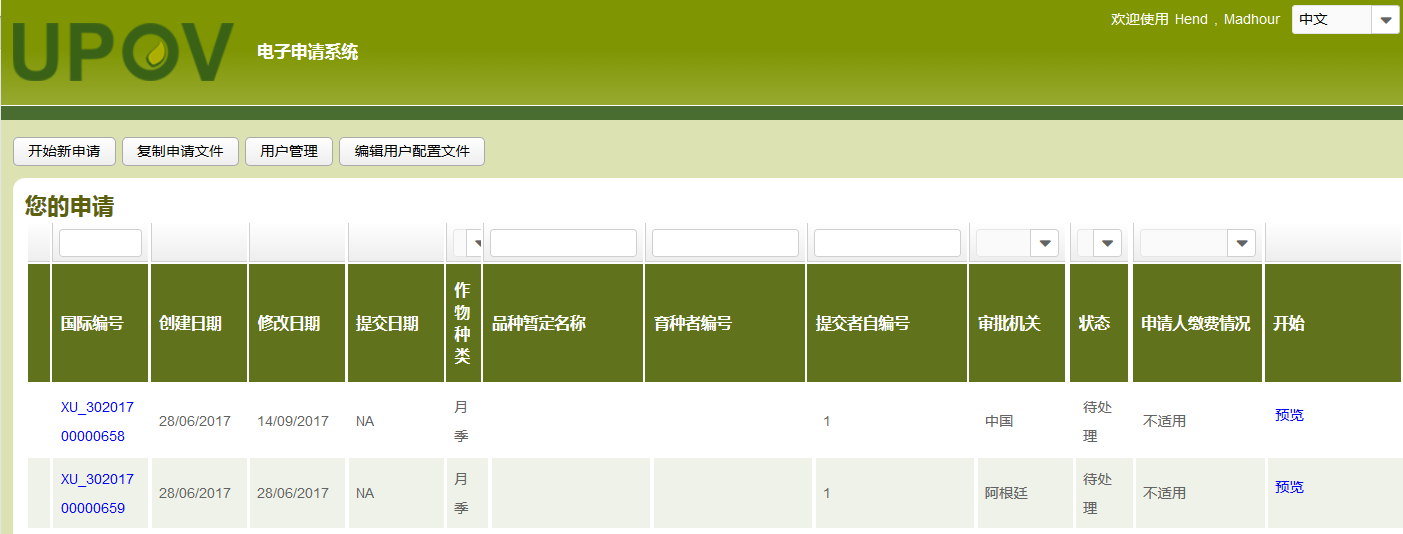 日本語
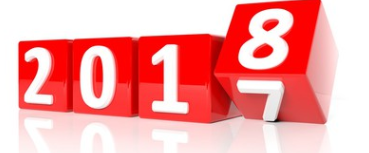 Translation alert
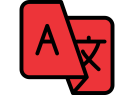 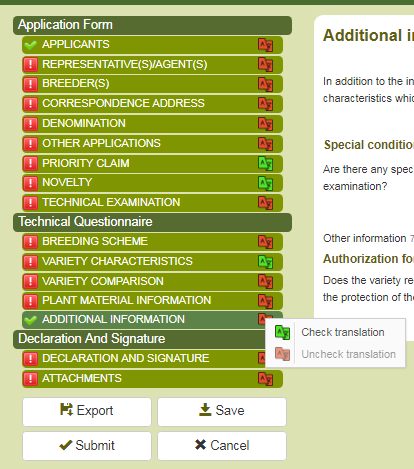 Highlight sections requiring translation
Check/uncheck translation by chapter
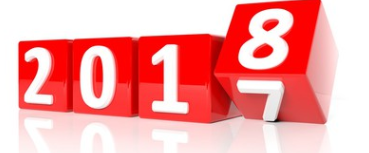 UPOV PRISMA V2.1 (mid-2018)
New authorities which could be included in EAF Version 2.1 (information already provided):
Brazil 
(Ecuador)
(Japan)
Republic of Korea 
Viet Nam 
OAPI 
South Africa
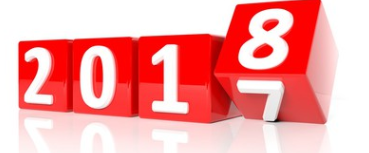 New authorities which could be included in 
UPOV PRISMA PBR Application Tool Version 2.1
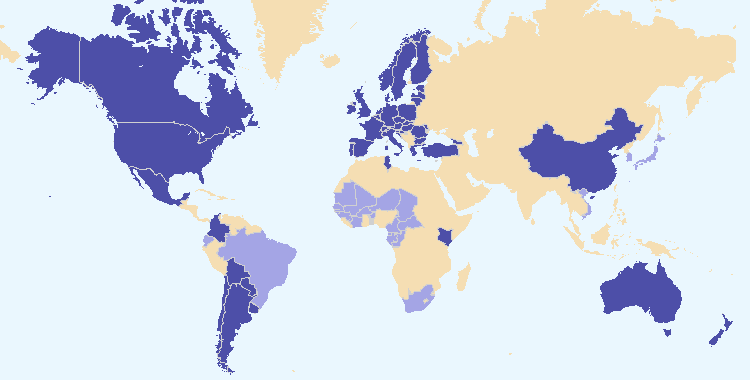 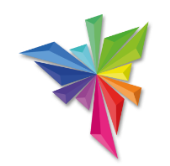 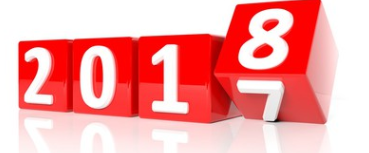 Overview
Introduction to the UPOV PRISMA PBR Application Tool
How UPOV PRISMA works today
Next version for UPOV PRISMA
Communication around UPOV PRISMA
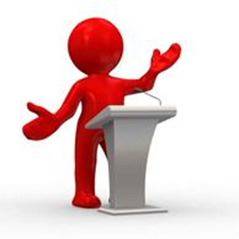 COMMUNICATION
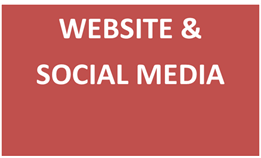 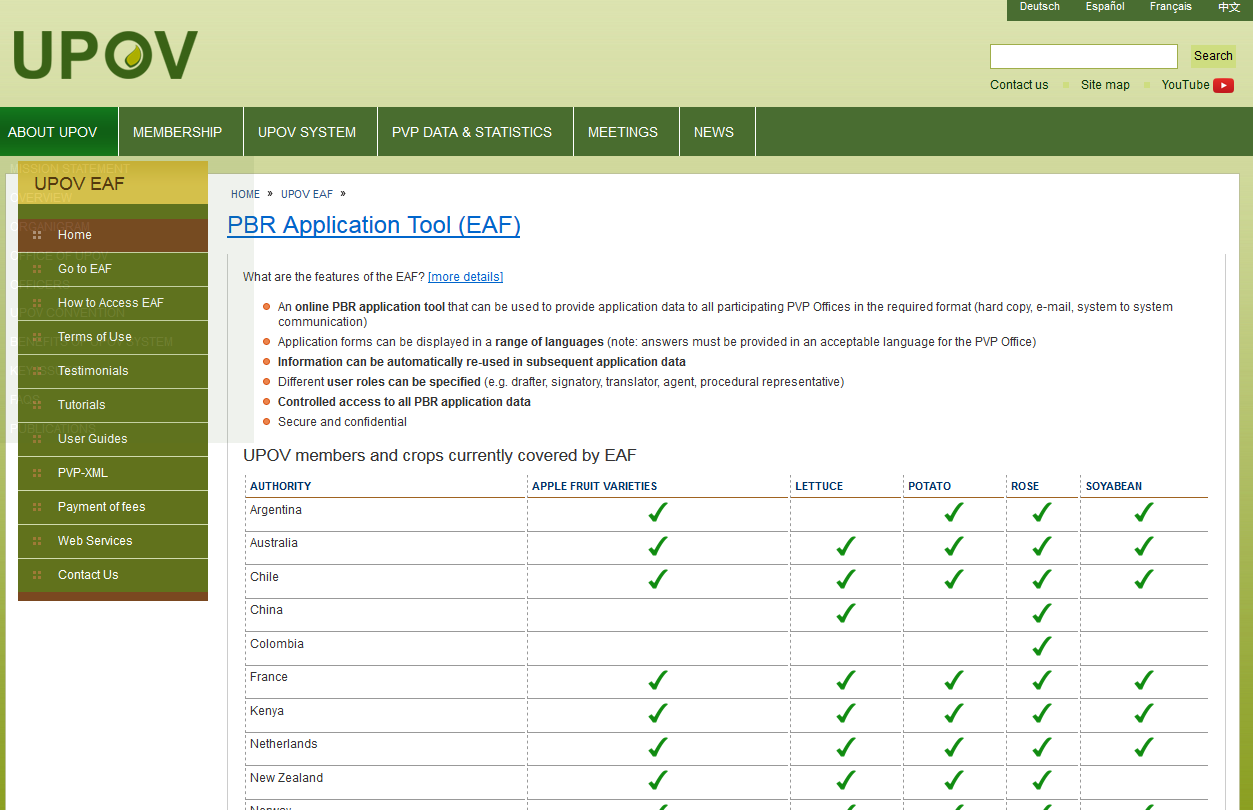 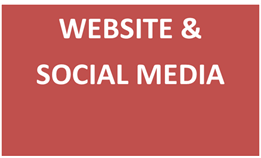 Breeder Testimony
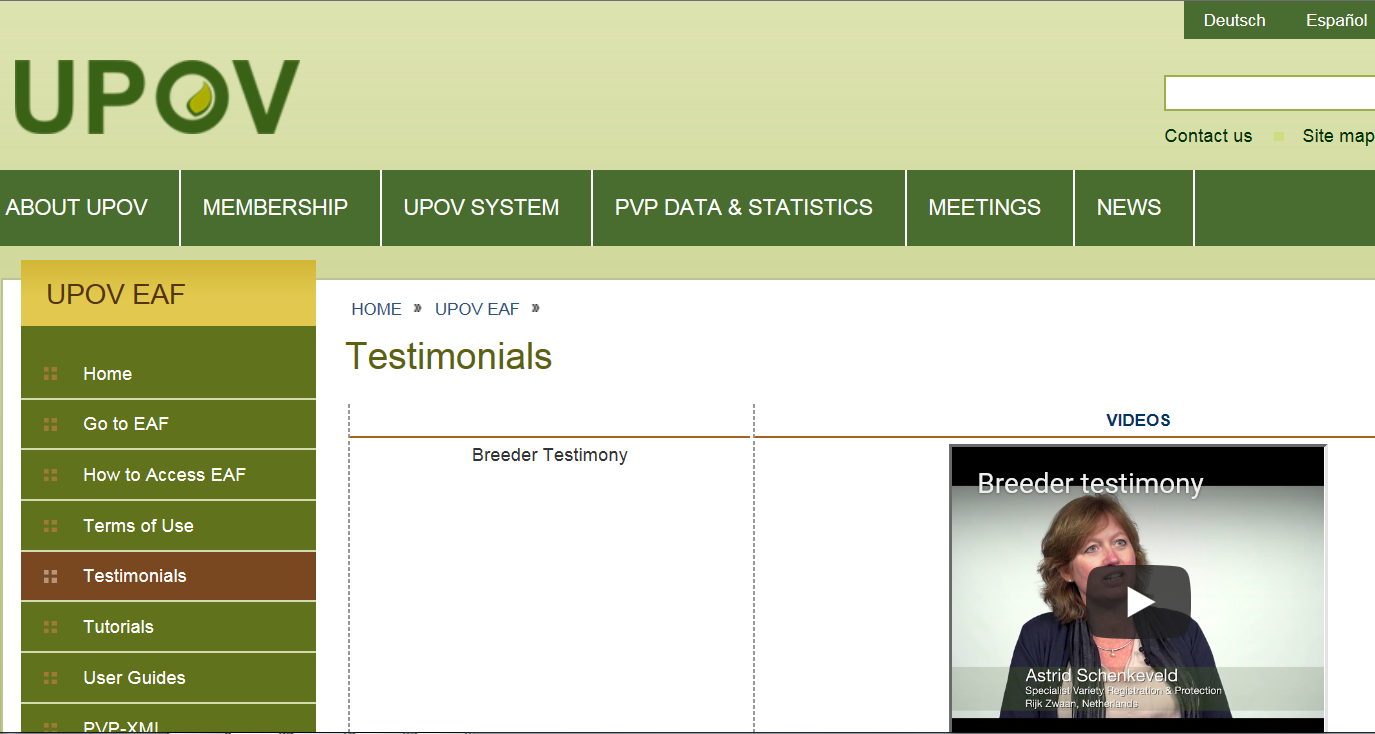 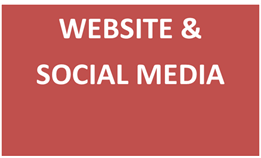 Tutorials
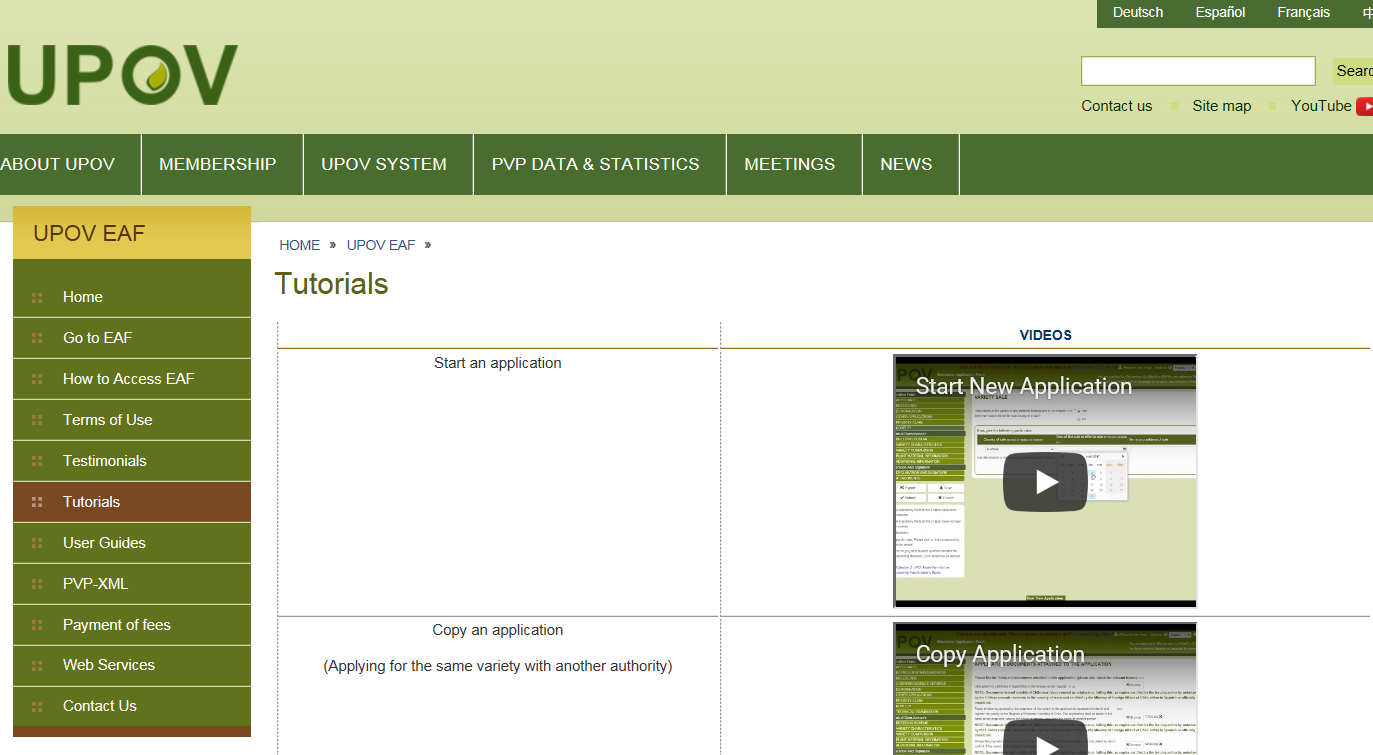 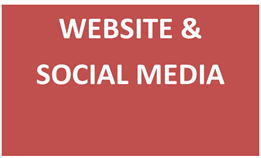 Tutorials
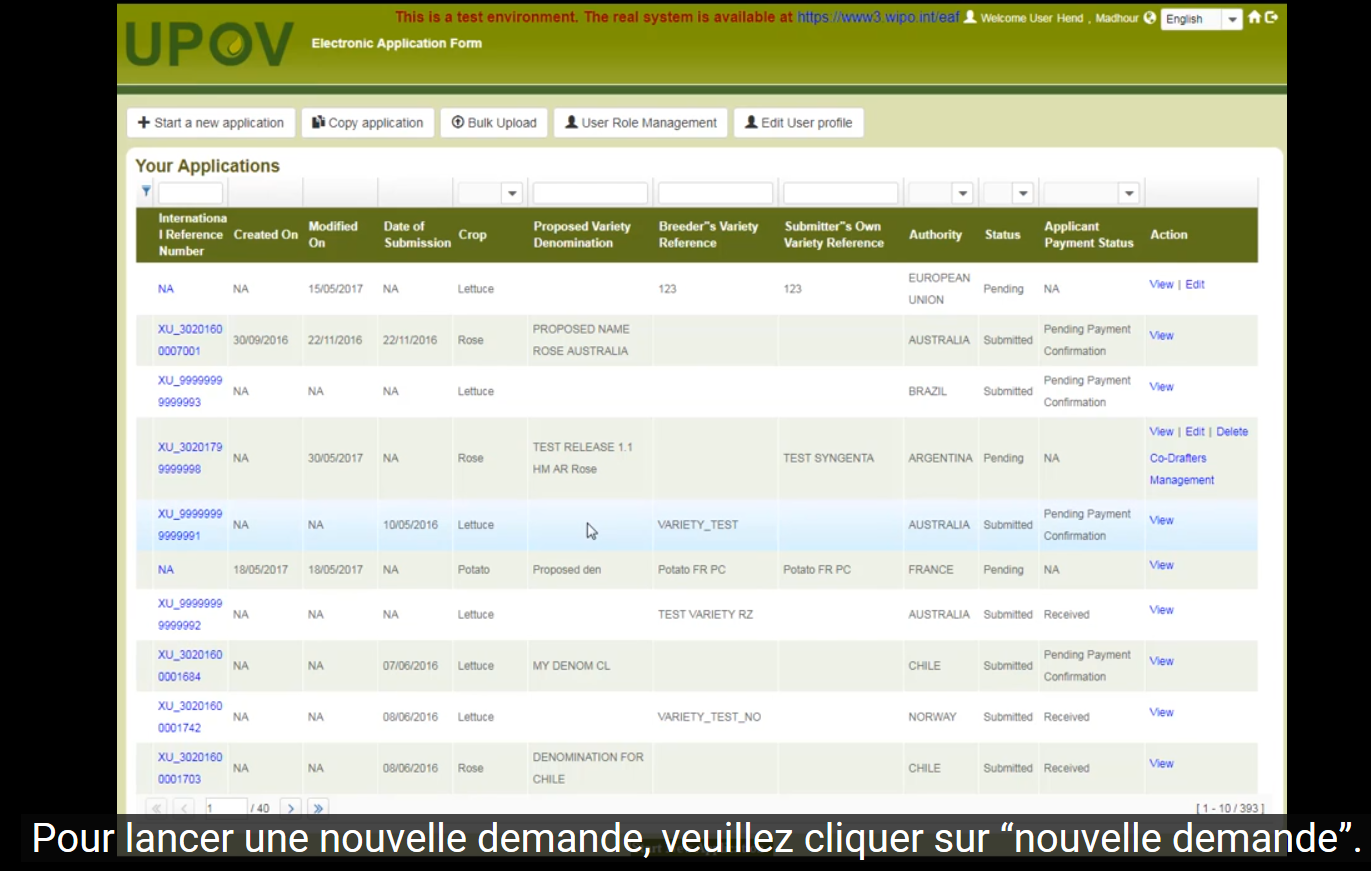 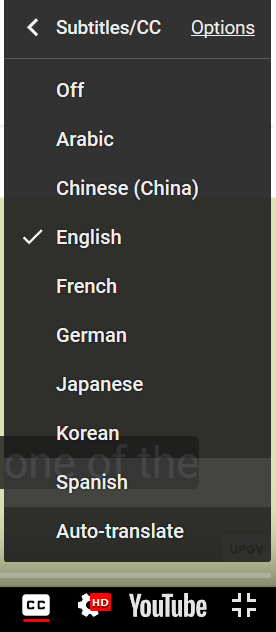 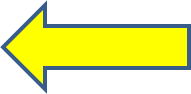 EAF showcase page –
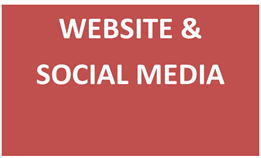 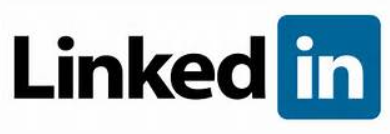 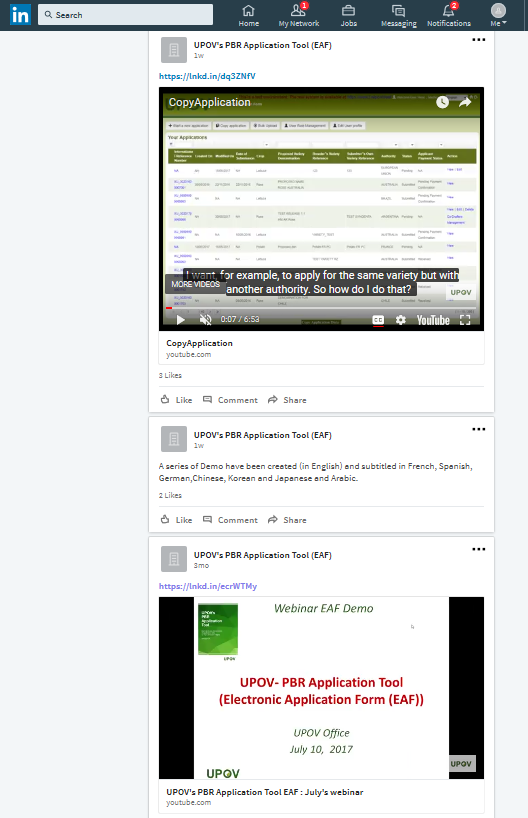 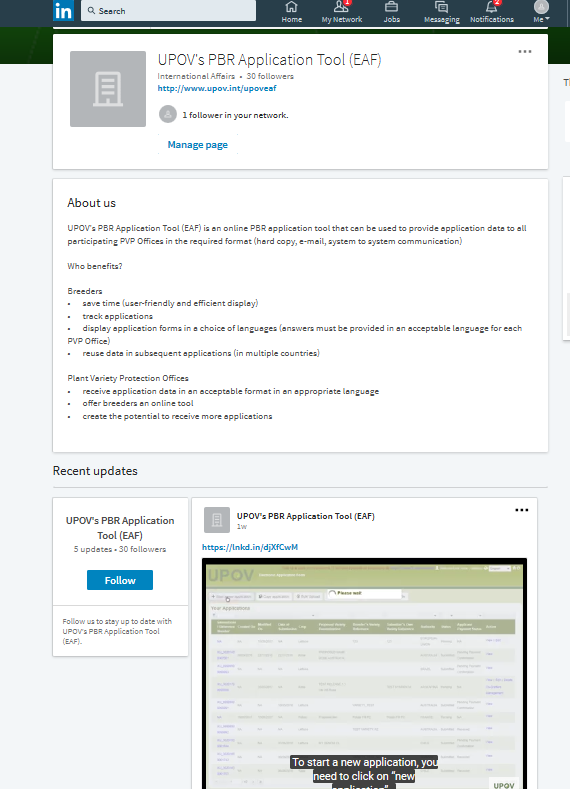 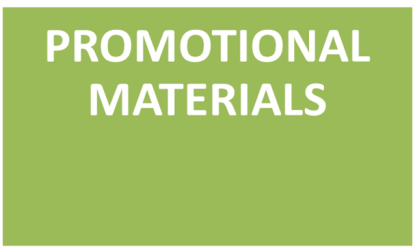 Posters / roll-up banners
Flyers
Press releases
Website & social media
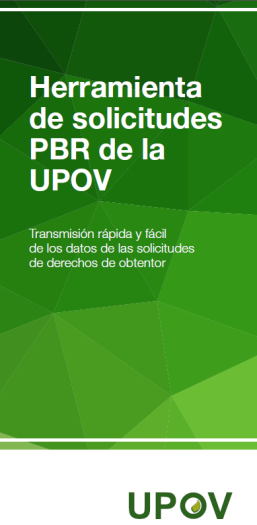 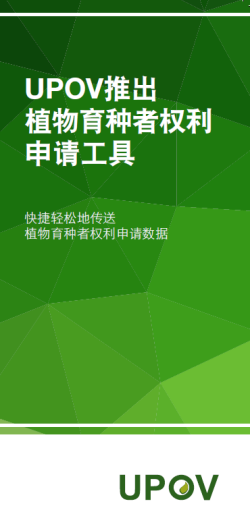 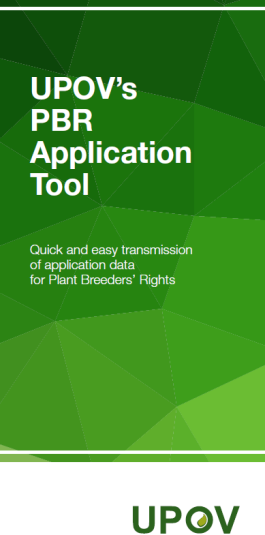 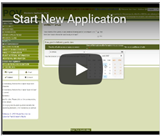 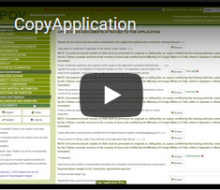 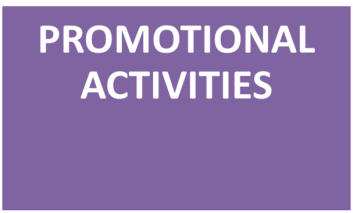 On-site Promotion
ISF Congress
CIOPORA AGM
AOHE
ESA
SAA
AFSTA
ASTA
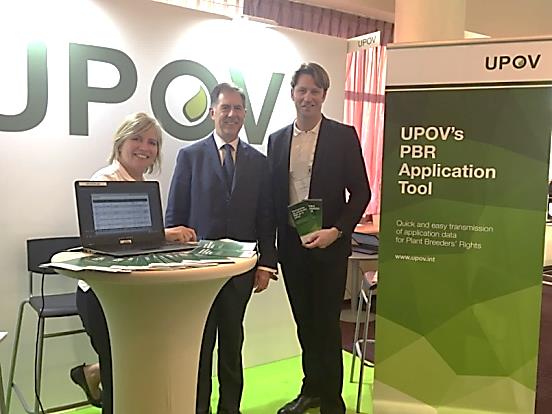 On-site Promotion On-site and On-line Sessions
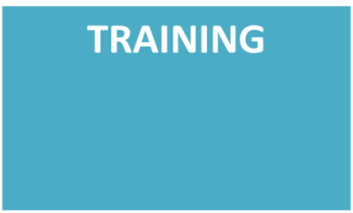 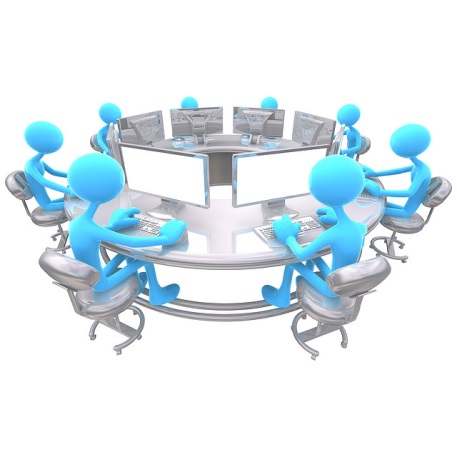 On-site training sessions (Geneva)
On-line training sessions 
via webex/webinars for breeders/applicants
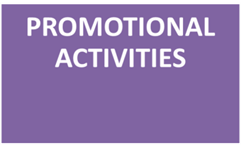 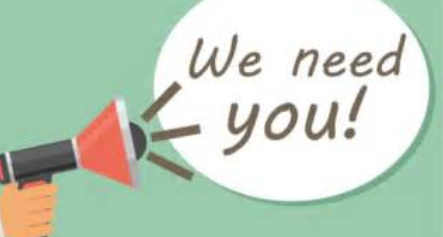 …to help us promote UPOV PRISMA
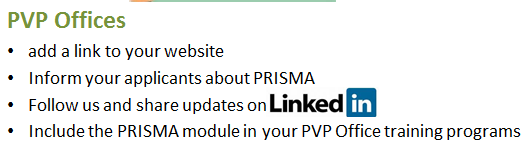 Breeders
Inform your colleagues or members about PRISMA
Follow us and share updates on your social media networks
UPOV PRISMA
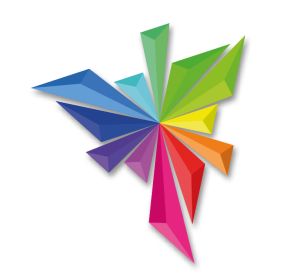 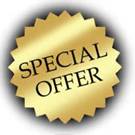 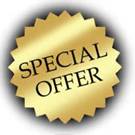 Get started now* and 
use UPOV PRISMA for FREE
until June 2018!

*Offer starts with the release of New Version 2.0 of UPOV PRISMA in January 2018
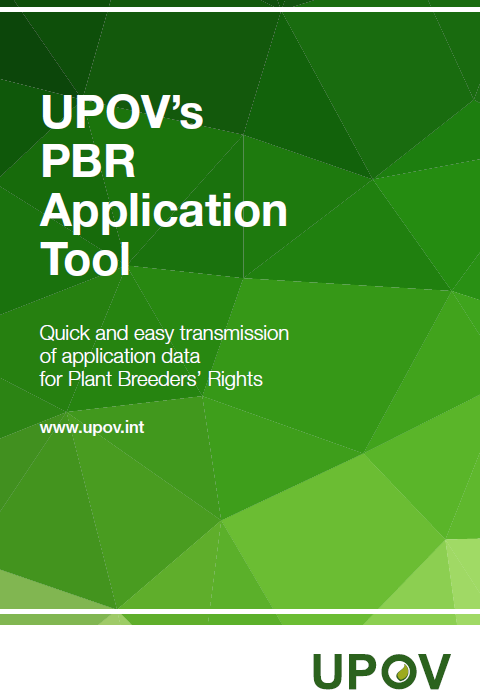 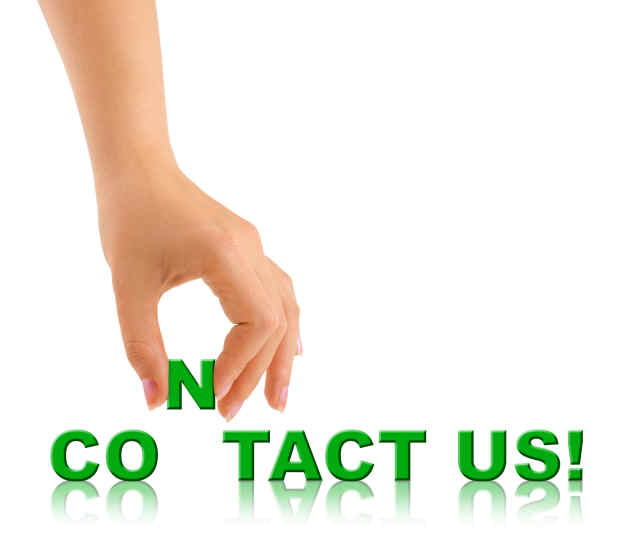 prisma@upov.int
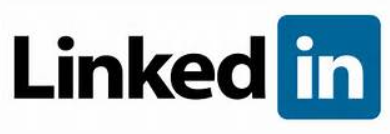 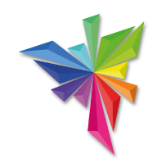